স্বাগতম
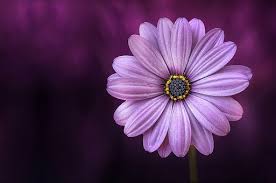 أهلا و سهلا
تعريف المعلم
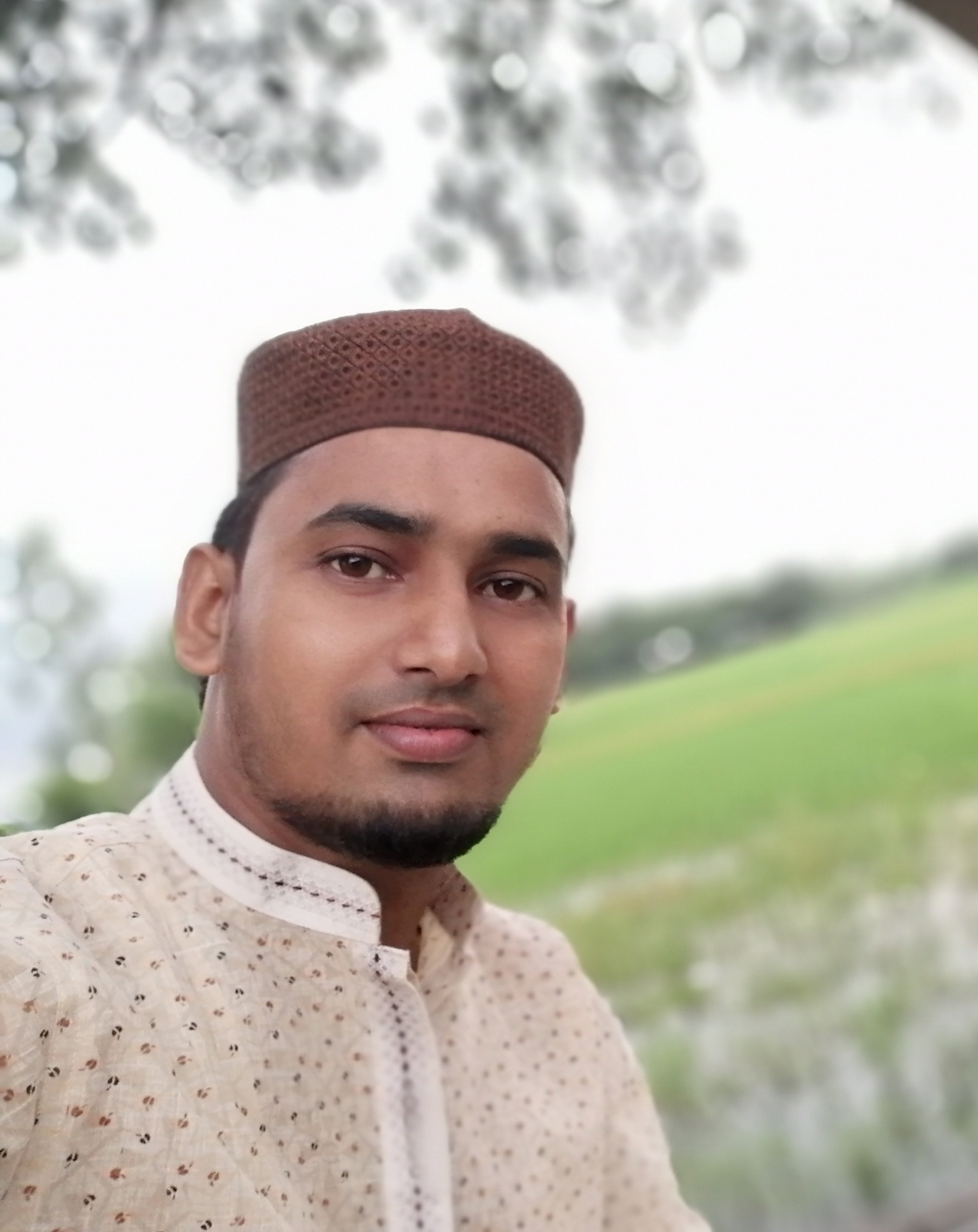 মুহাম্মদ গোলাম মোস্তফা জিলানী
সহকারী মাওলানা
জুঁইদন্ডী আনোয়ারুল উলুম দাখিল মাদ্রাসা
আনোয়ারা,চট্টগ্রাম।
E-mail:mostafajilane@gmail.com
تعريف الدرس
الصف : التاسع من الداخل
المادة : اللغة العربية الاتصالية
الوحدة:الاولى
الدرس : الثانى
الوقت : 40 دقيقة
الاستفادة
الاستفادةمن الدرس
ما يتعلم الطالب من هذا الدرس......
       (الف) تعريف القران الكريم ؟ 
        (ب) نزول القران الكريم على رسول (ص) طوال ثلاثة  و عشرين عامأ.
        (ج) معرفة اطول السور القرآن و أقصرها و أكبر أيات القرآن و أصغرها.
        (د) جمع القران الكريم وترتيبه على صورة المصحف الموجود.
ادة
انظر الى صور
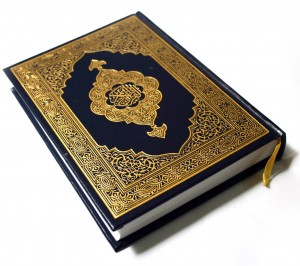 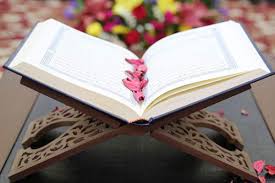 تعريف سورة مكية: هى التي نزلت قبل                                          الهجرة و لو في غير                                      مكه.
تعريف سورة مدينة: هى التي نزلت بعد                                          الهجرة و لو في غير                                       مدينة .
السوال:  ما هى أطول سورة فى القرآن الكريم؟
الجواب: أطول سورة فى القران الكريم هي :سورة البقرة ،              عدد اياتها 286,اية.
السوال:  ما هى أعظم اية فى القرآن الكريم؟
الجواب:  أعظم اية فى القران الكريم هى،اية الكرسى ،و هى              خمسون كلمة
العمل الوحدي
السوال: اكتب ثلاث مميزات  للسور المكية والسور المدينة ؟
العمل الجماعة
(1) تعريف سورة المكية و المدنية
 (2)  أطول و أقصر سورة القران الكريم
 (3)  من رتّب سورة القران
القدر
     (أ)القران ما هو ؟ 
 (ب)ما أطوال سورة من القران ءالكريم ؟  
 (د) من أمر بجمع القران الكريم ؟
عمل البيت
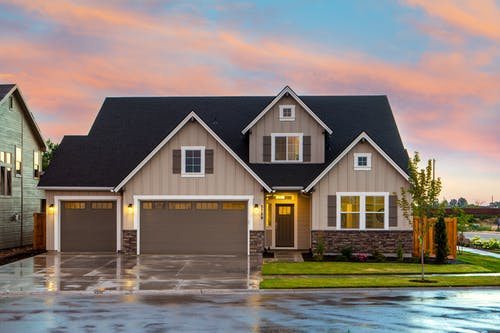 تلاوة القران الكريم كل يوم.
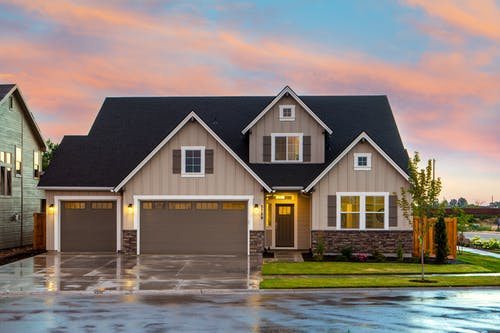 شكرا لكم
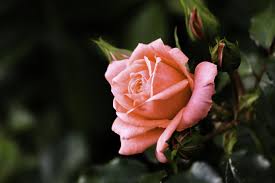